FIGURE 6. Individual radii of 70 glioblastomas visualized by MRI (T1-Gd and T2 images) at diagnosis (from Prof. Robert ...
J Neuropathol Exp Neurol, Volume 66, Issue 1, January 2007, Pages 1–9, https://doi.org/10.1097/nen.0b013e31802d9000
The content of this slide may be subject to copyright: please see the slide notes for details.
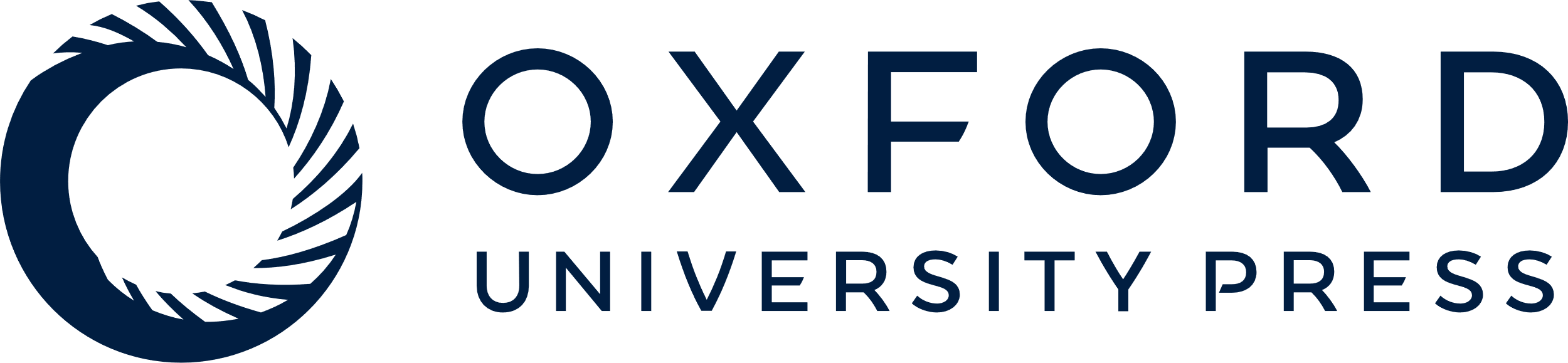 [Speaker Notes: FIGURE 6. Individual radii of 70 glioblastomas visualized by MRI (T1-Gd and T2 images) at diagnosis (from Prof. Robert Rostomily, University of Washington, personal communication).


Unless provided in the caption above, the following copyright applies to the content of this slide: Copyright © 2007 by the American Association of Neuropathologists, Inc.]